Областное бюджетное профессиональное образовательное учреждение «Курский Музыкальный колледж им.Г.В.Свиридова»
Портфолио
по ПМ.02 « Педагогическая деятельность обучающегося  IV курса специальности 53.02.06 «Хоровое дирижирование» 
Чичеровой Екатерины
Преподаватель -консультант – Баздырева Т.М.
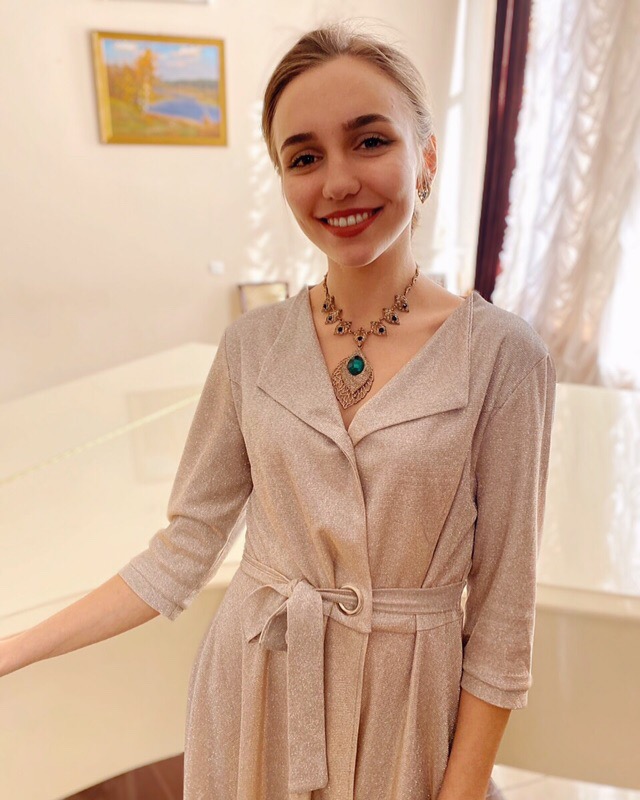 Личная информация
Дата рождения 9 марта 2001 г.
Образование «Средняя школа №50 им. Ю.А. Гагарина»
Специальность, получаемая в колледже: Хоровое дирижирование 
Сведения о дополнительном образовании :
Детская музыкальная школа № 11 г. Одессы 
( класс фортепиано) 
Детская школа искусств № 1 им. Г.В. Свиридова г. Курск ( класс хорового дирижирования)
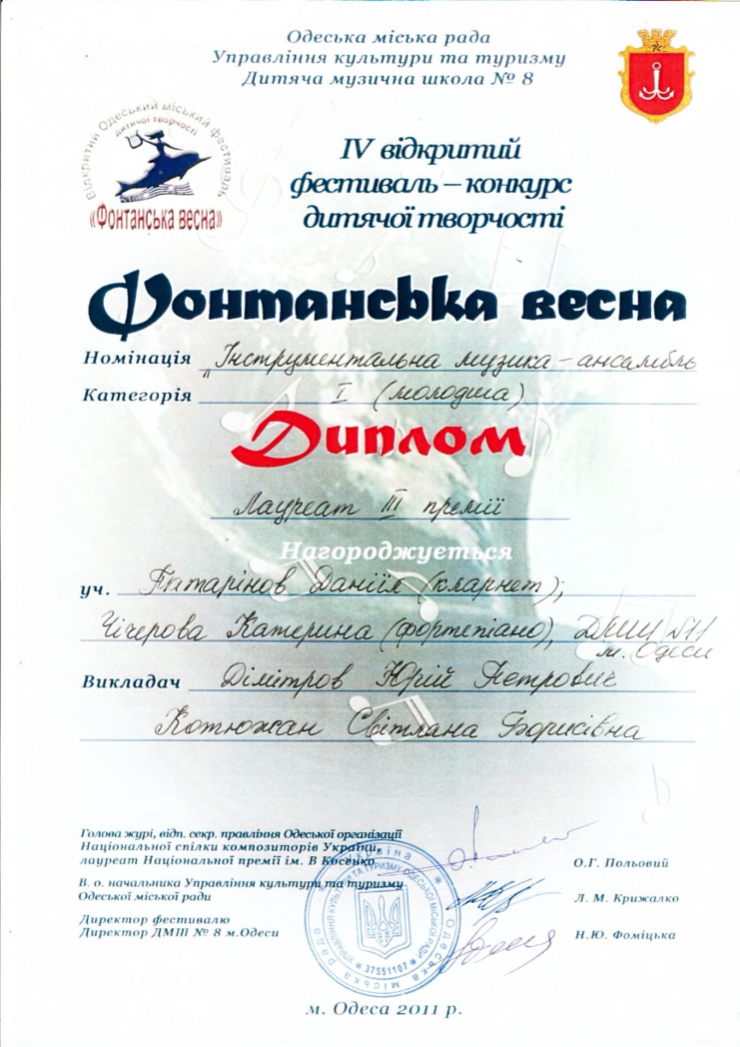 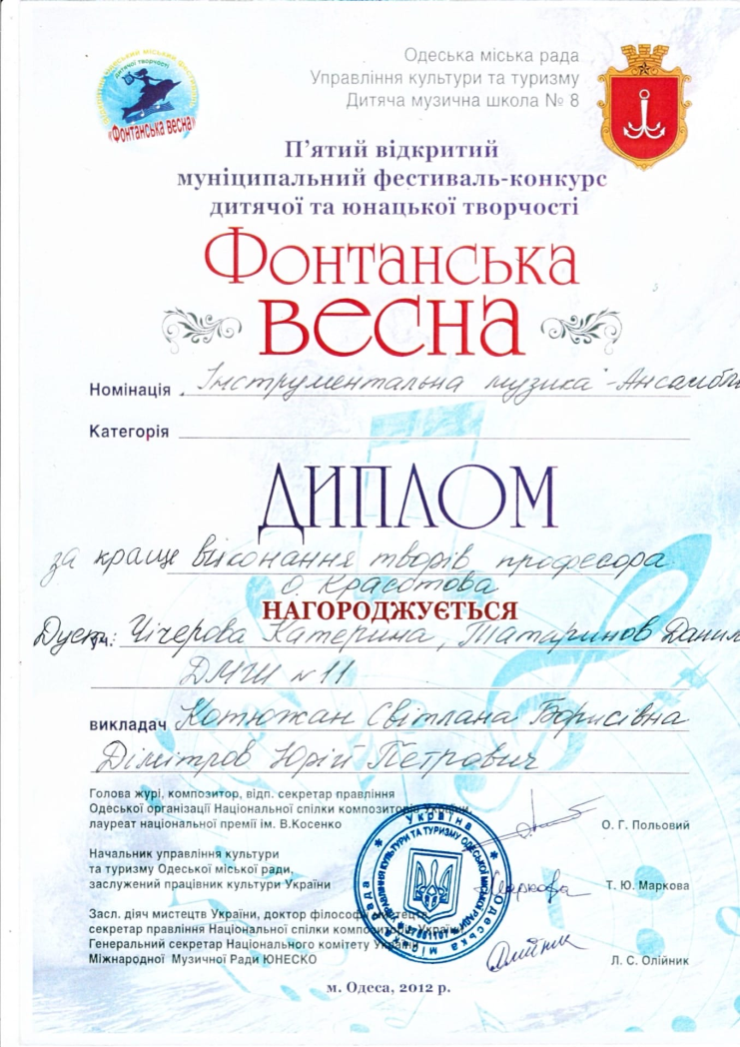 Дипломы
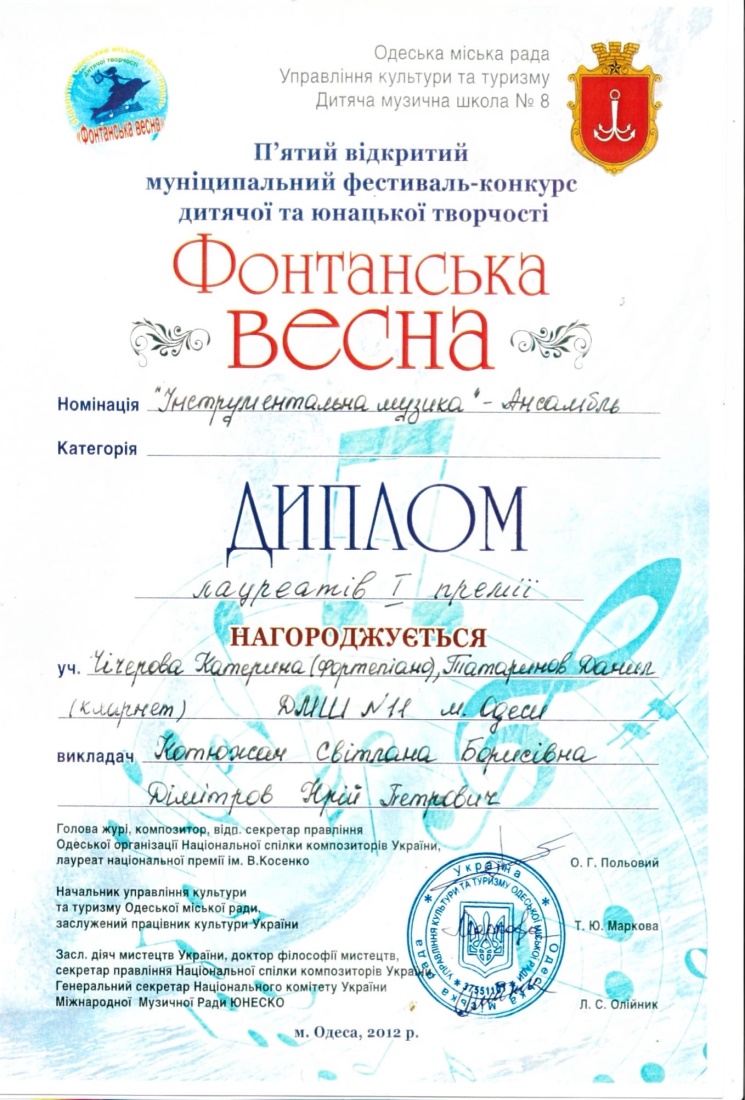 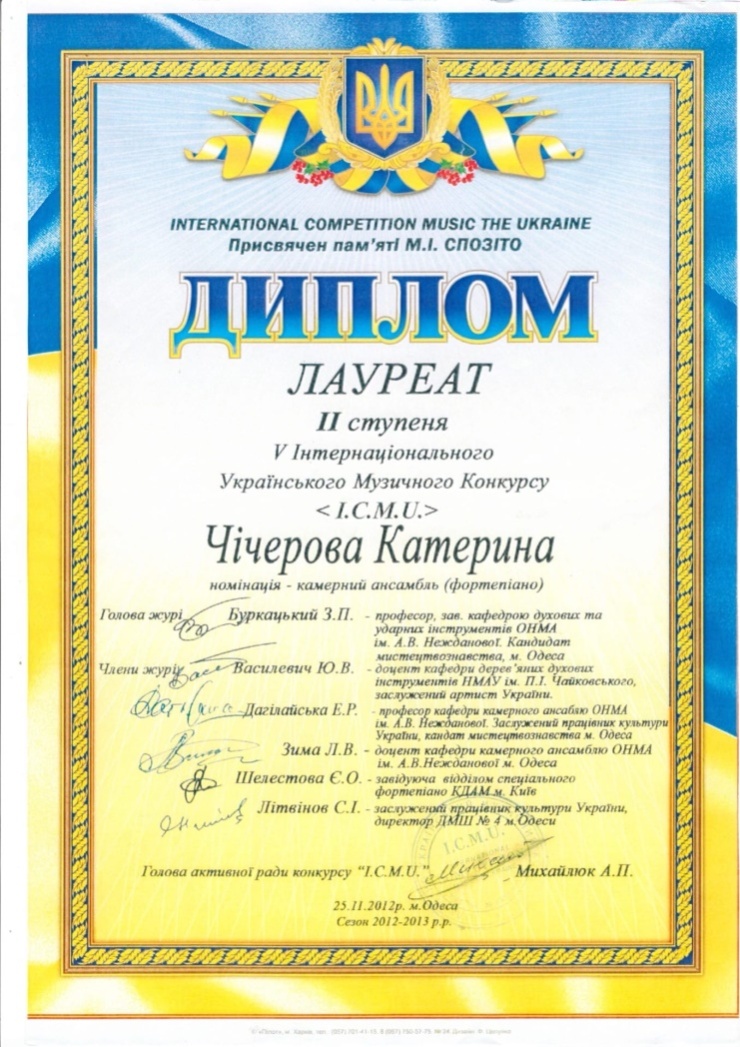 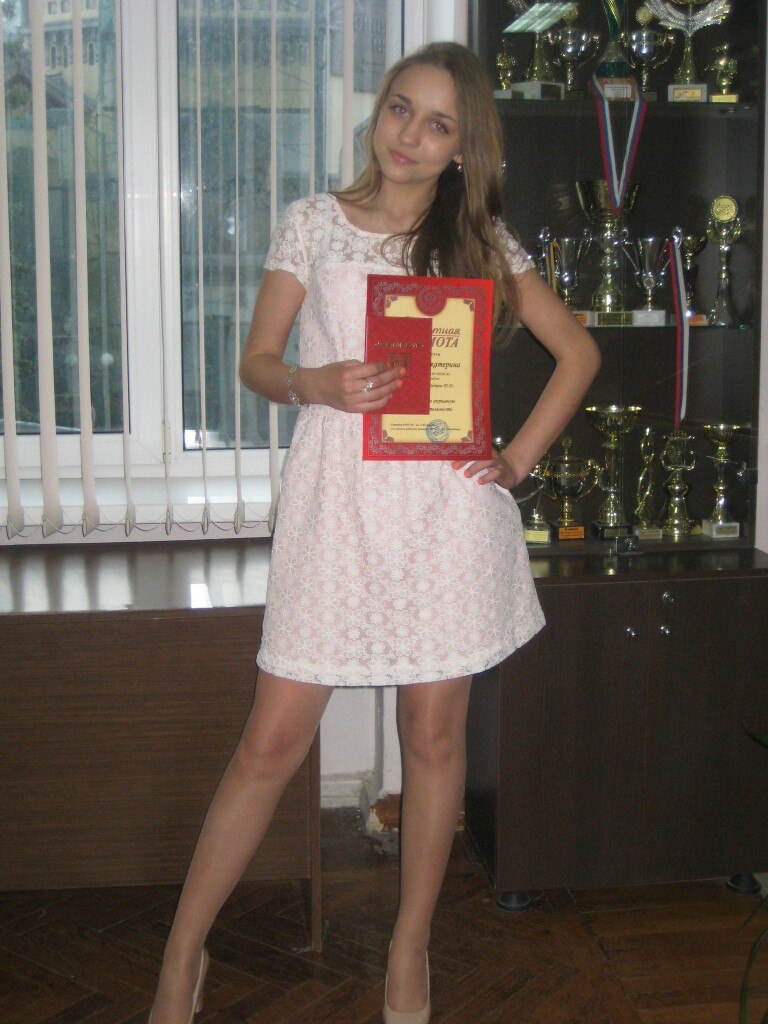 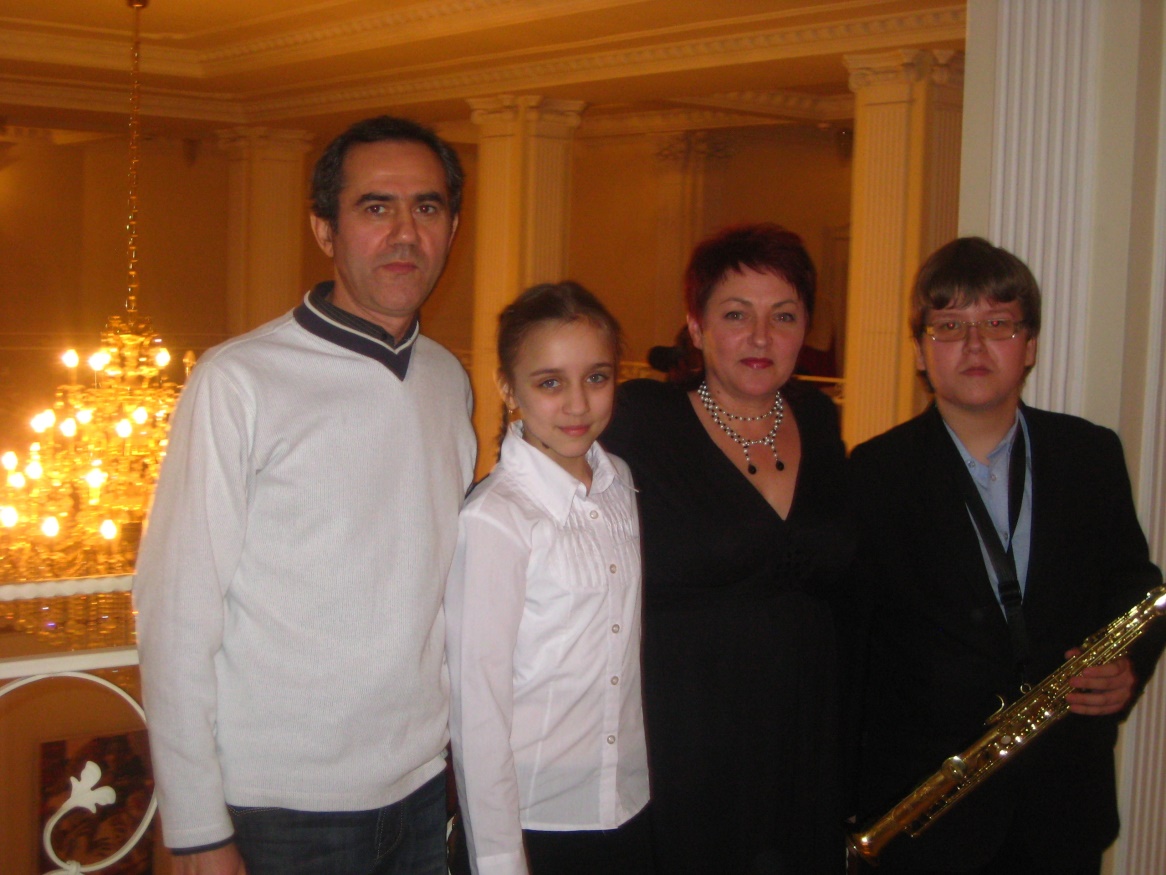 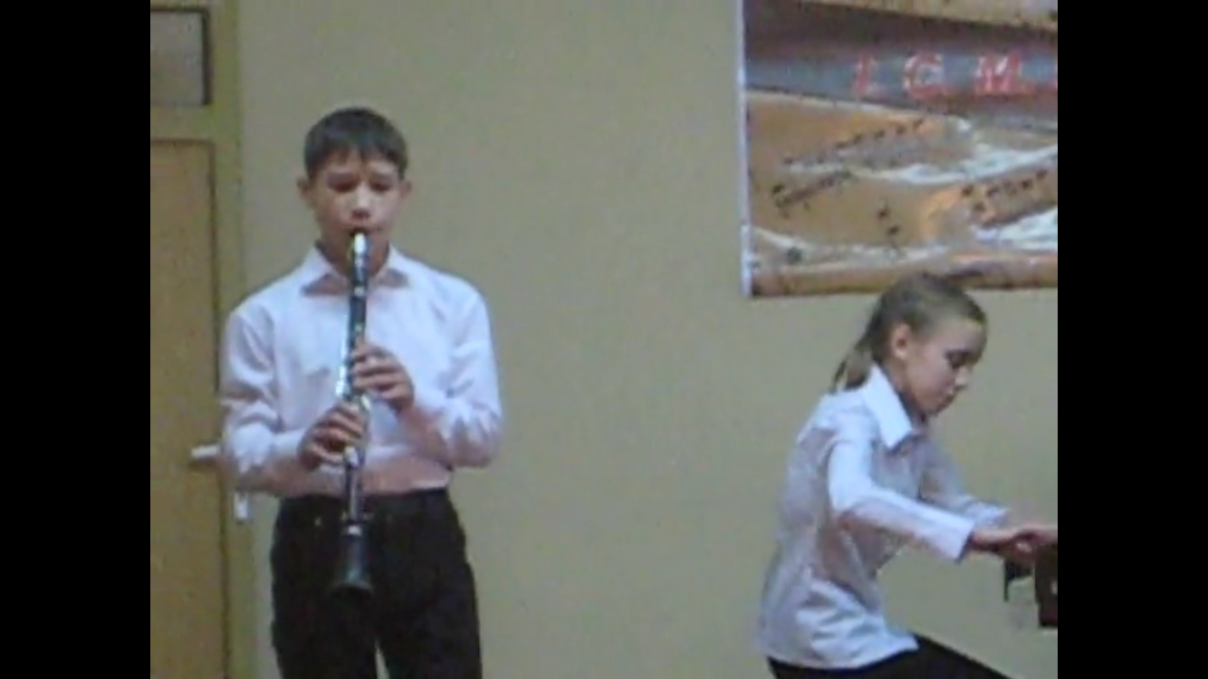 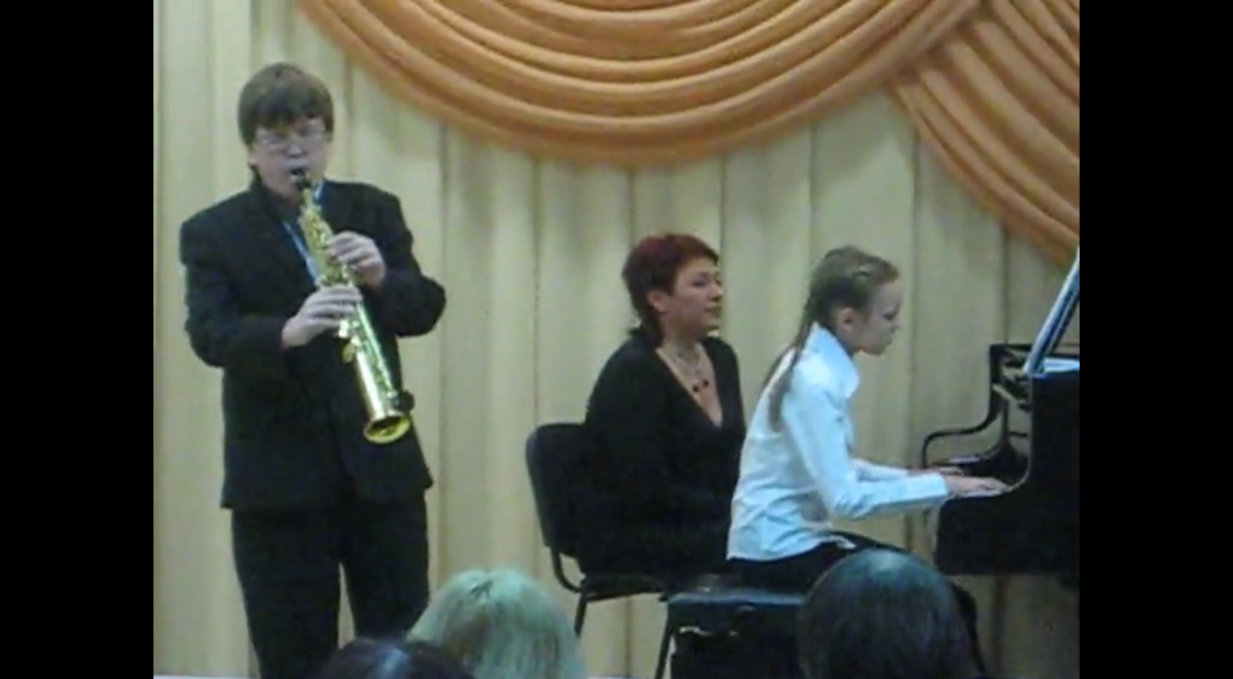 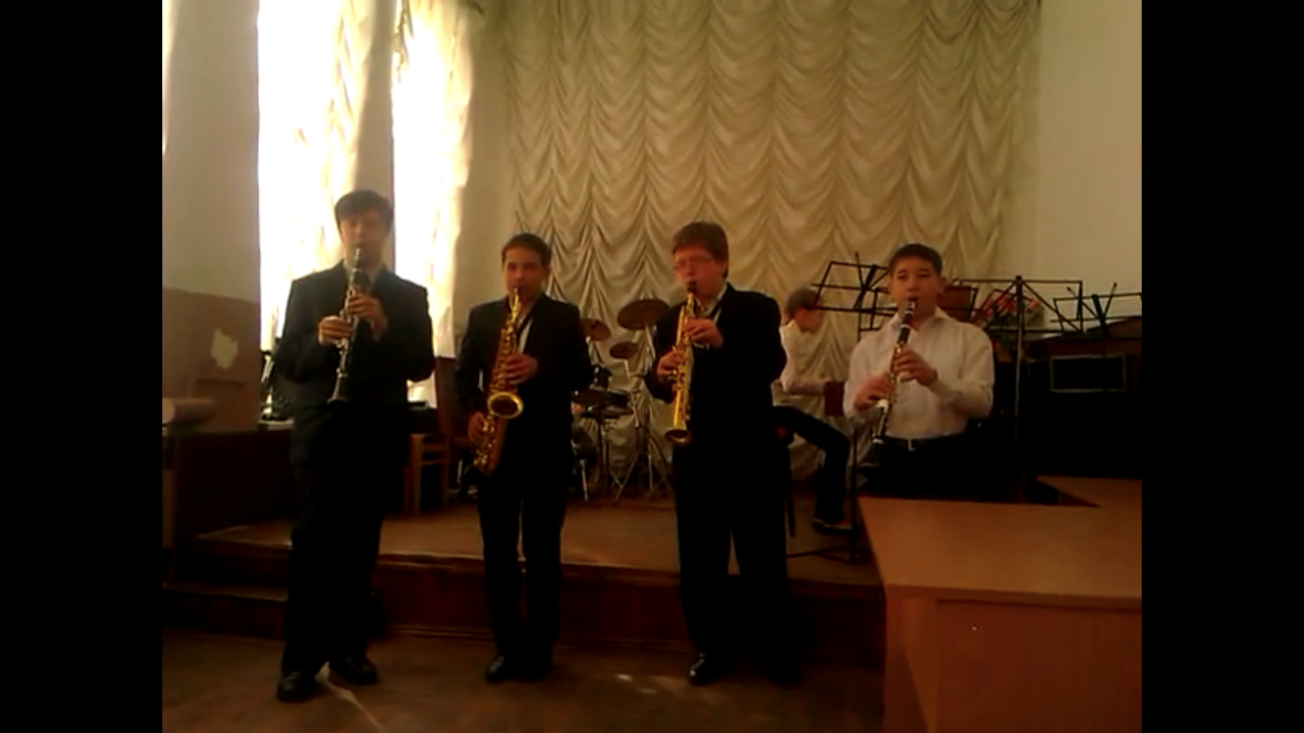 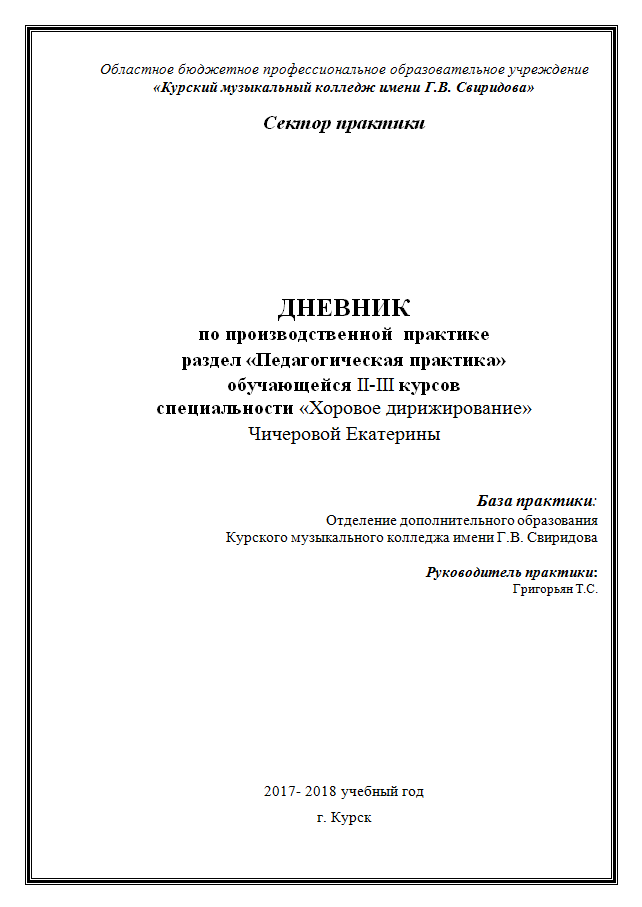 ДНЕВНИКпо производственной  практикераздел «Педагогическая практика»обучающейся II – III курса специальности «Хоровое дирижирование»Чичеровой Екатерины
Хоровое сольфеджио
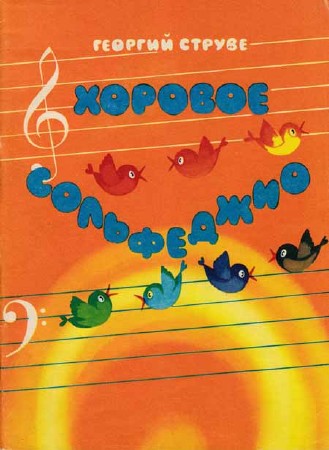 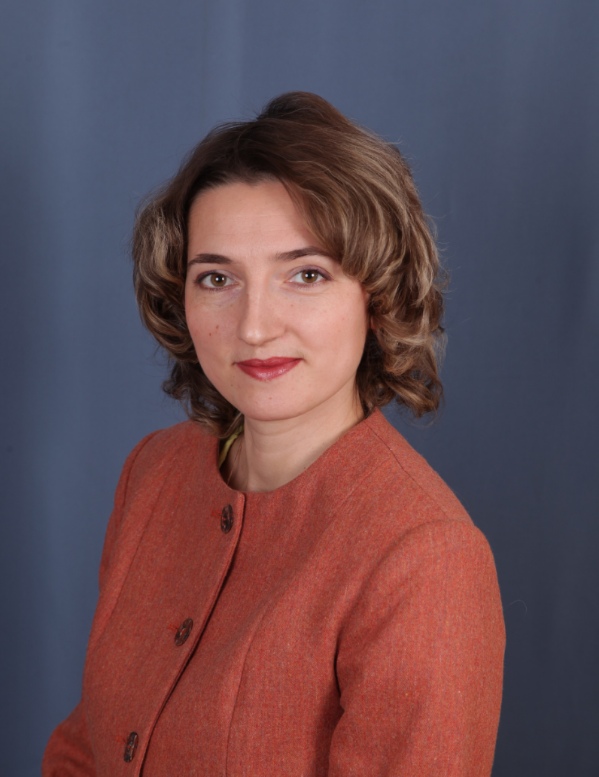 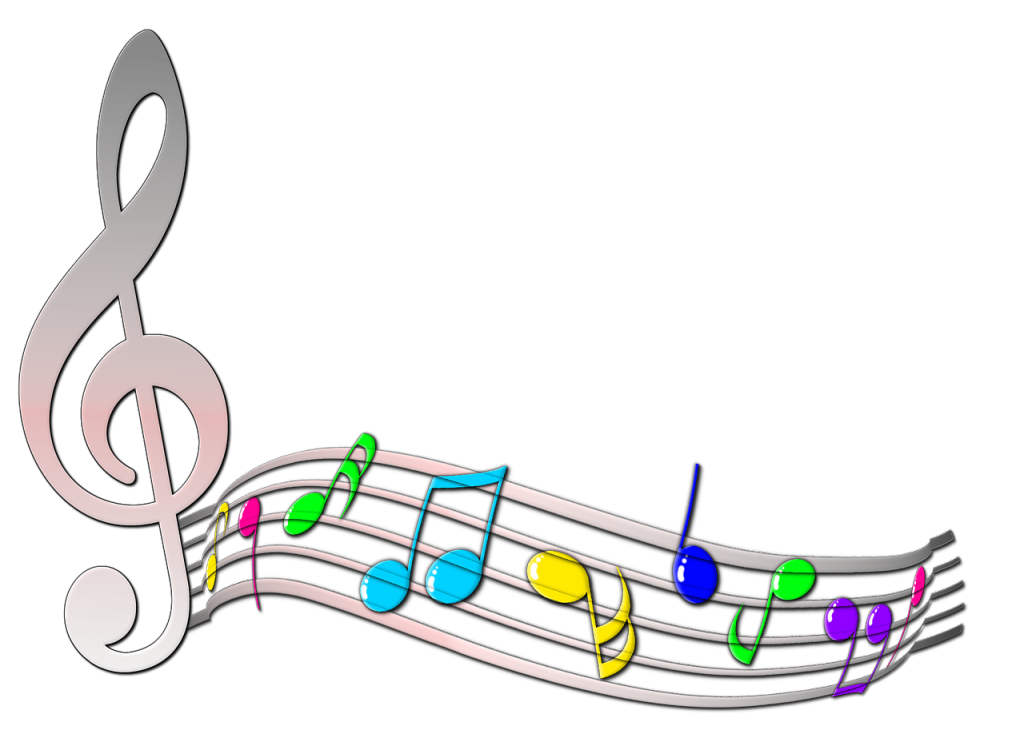 Бычкова Галина Анатольевна
Хоровой класс
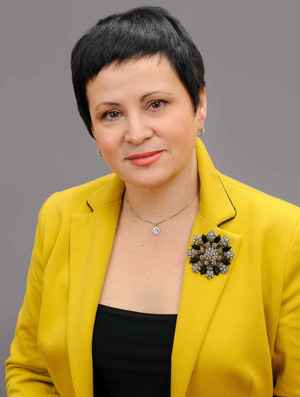 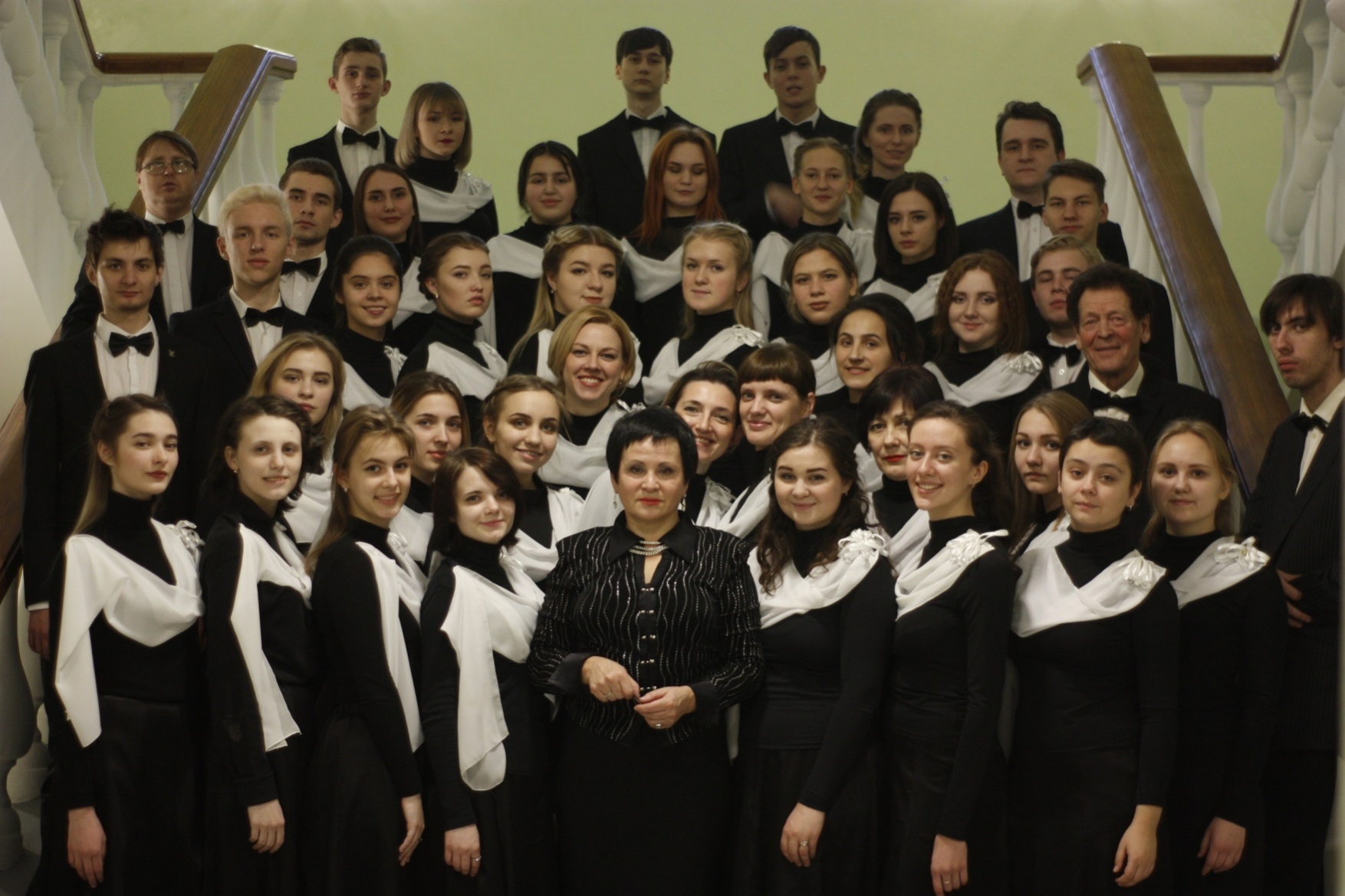 Вродливец Наталья Алексеевна
Вокальный ансамбль
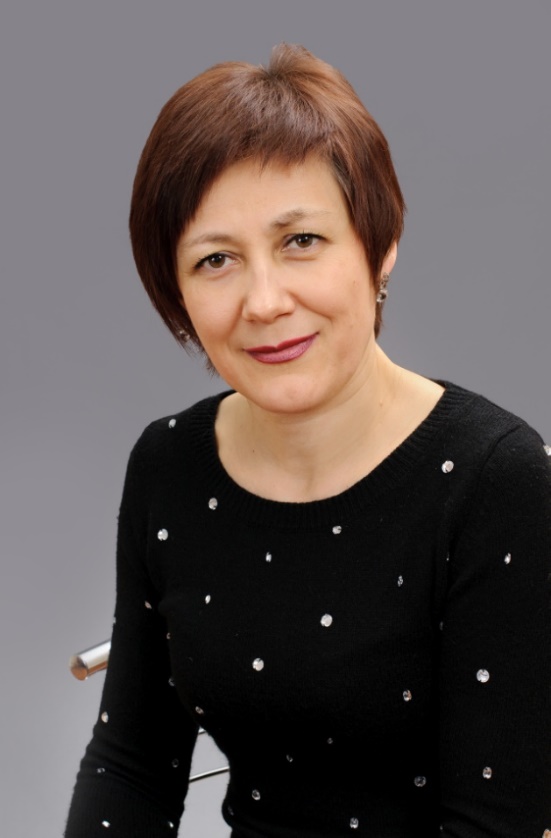 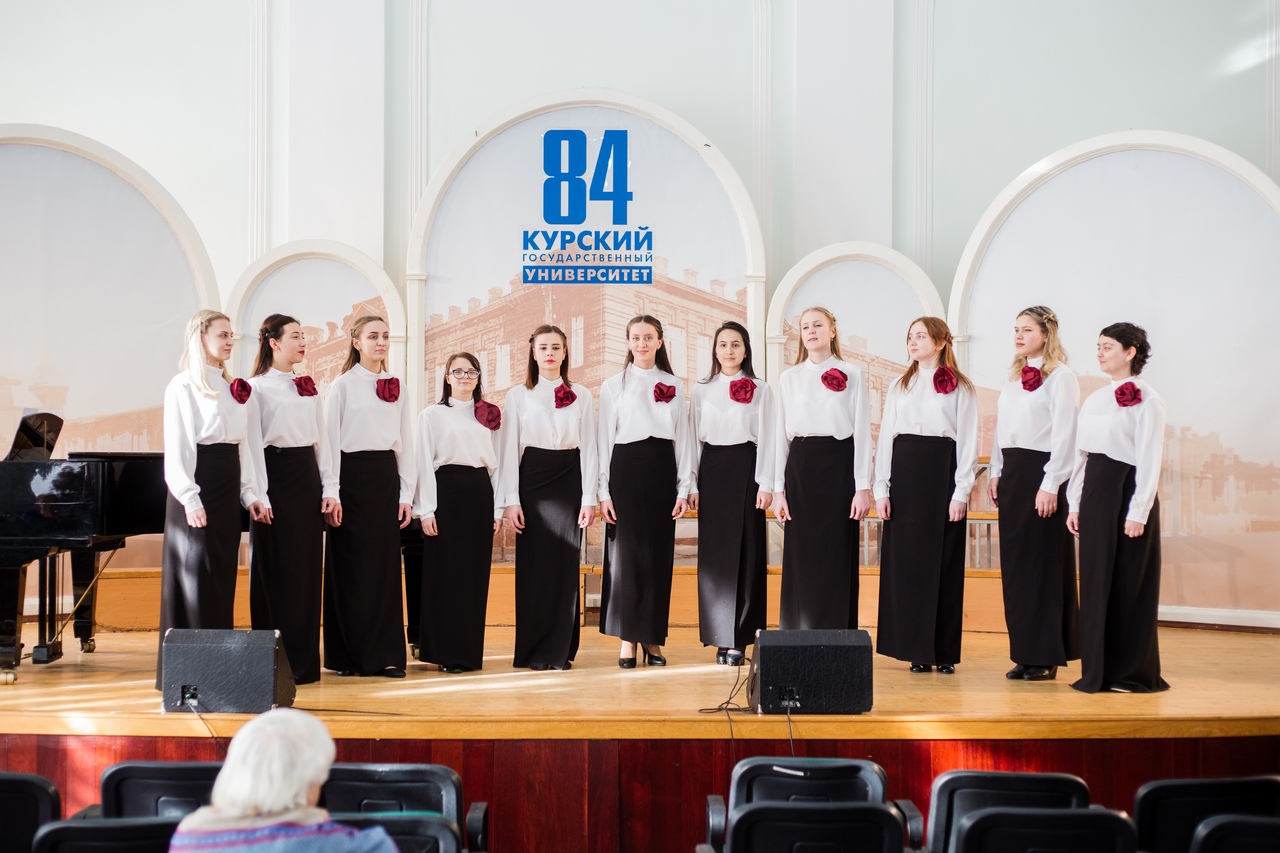 Майданова Инна Владиславовна
Постановка голоса
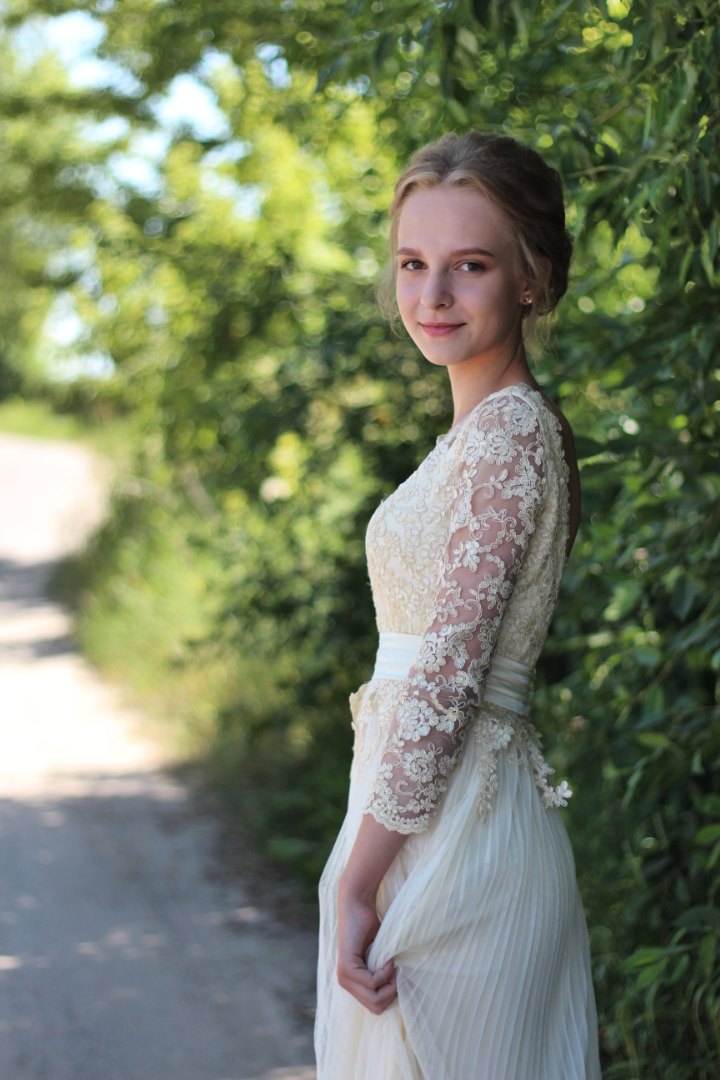 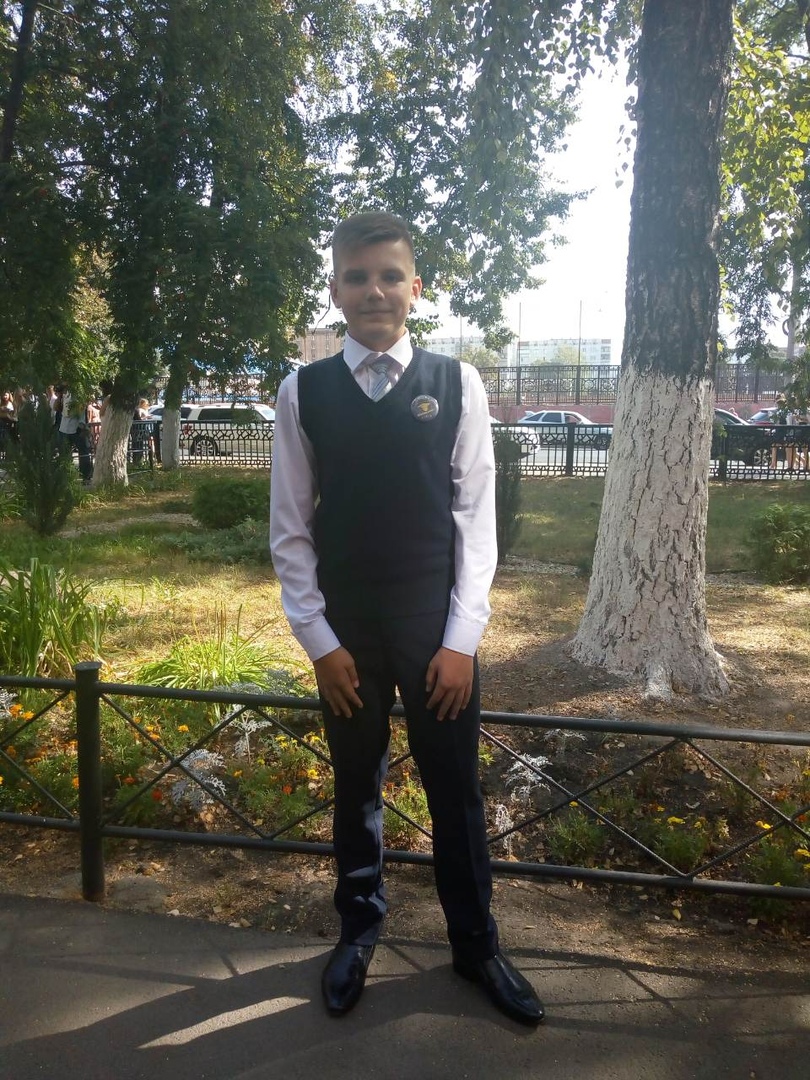 Вихлова Анна
Зайцев Егор
Цель прохождения производственной педагогической практики:
подготовка обучающегося к самостоятельной деятельности в качестве преподавателя и руководителя хорового коллектива. 
наблюдение педагогической работы и последующее обсуждение ее с руководителем, с целью выявления и анализа различных педагогических ситуаций, сложившихся в ходе занятий
УП Педагогическая работа «Хоровое сольфеджио»
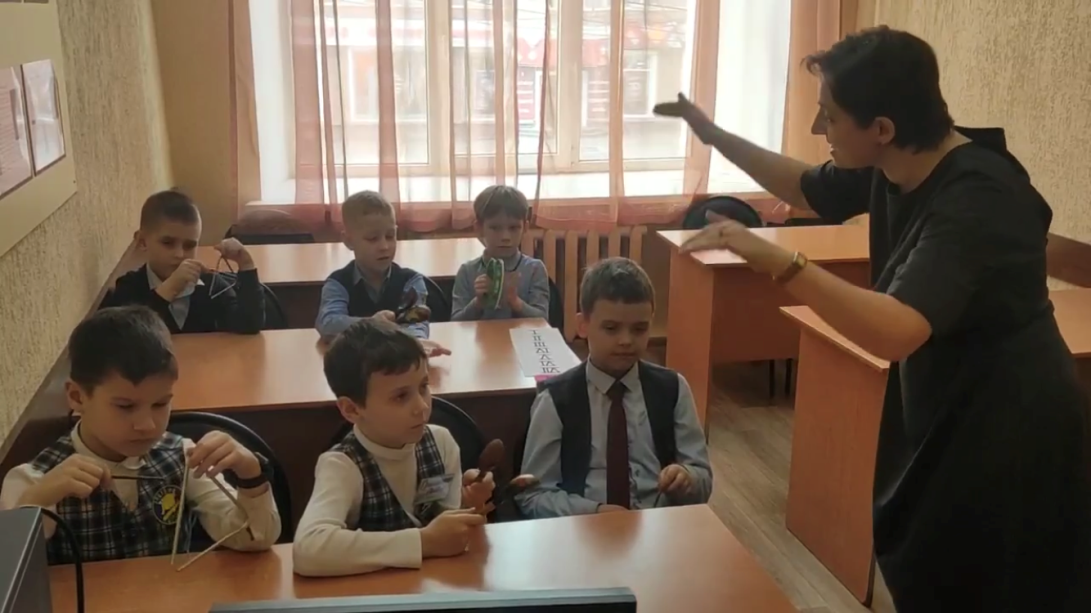 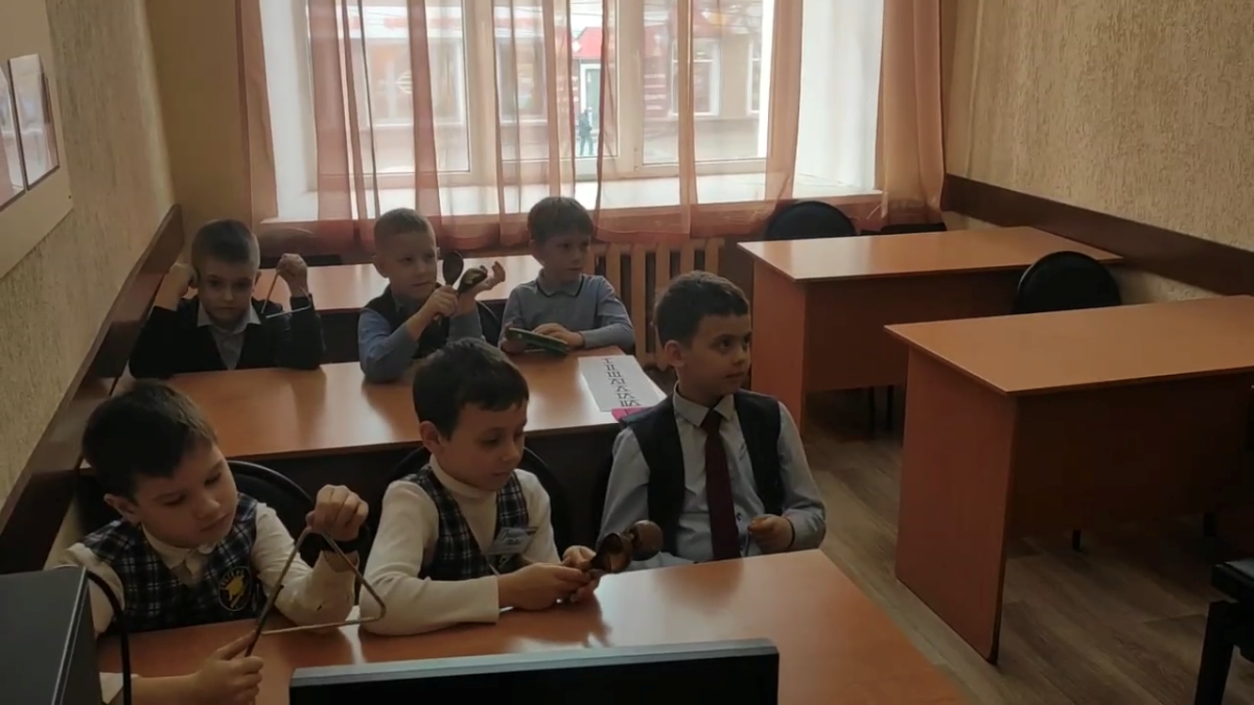 Использование различных наглядных материалов
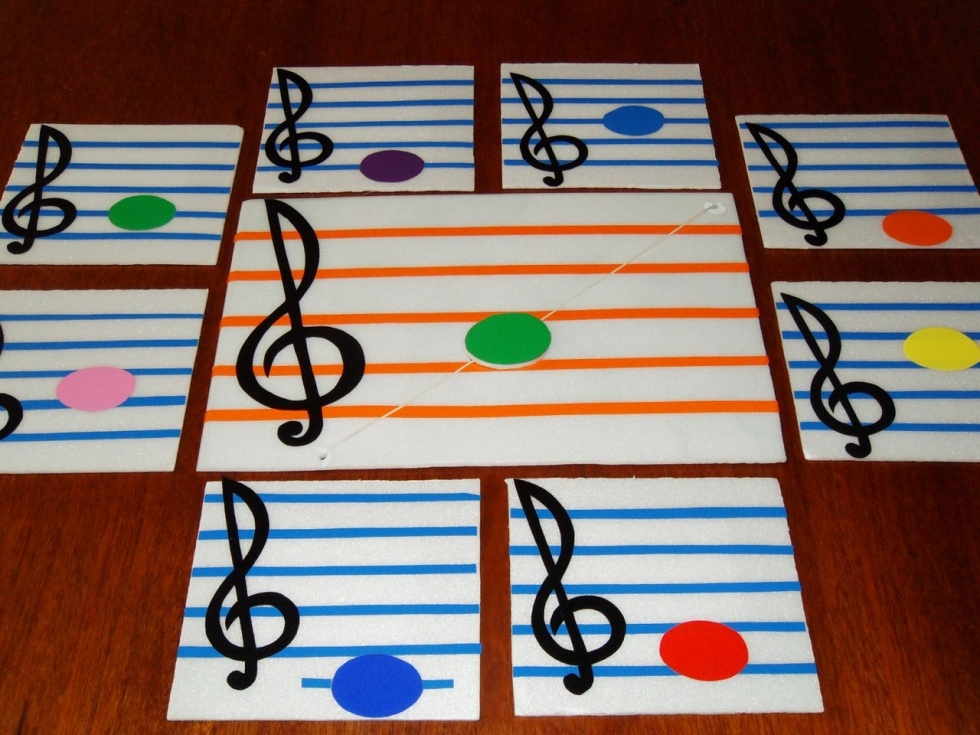 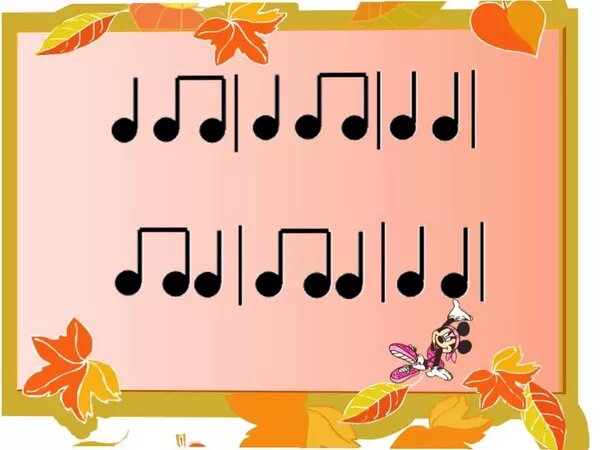 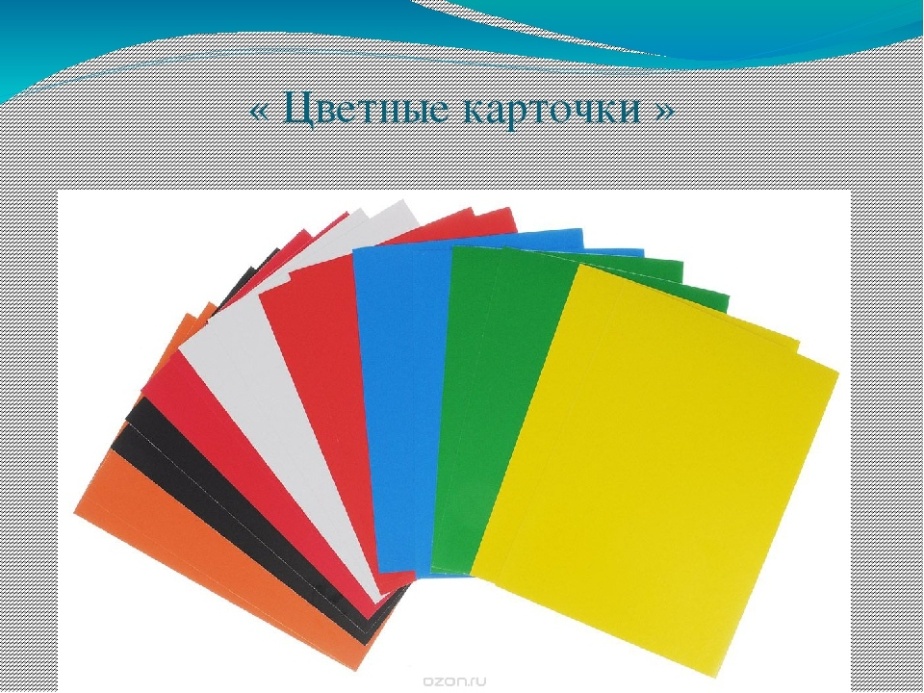 УП педагогическая работа Хоровой класс
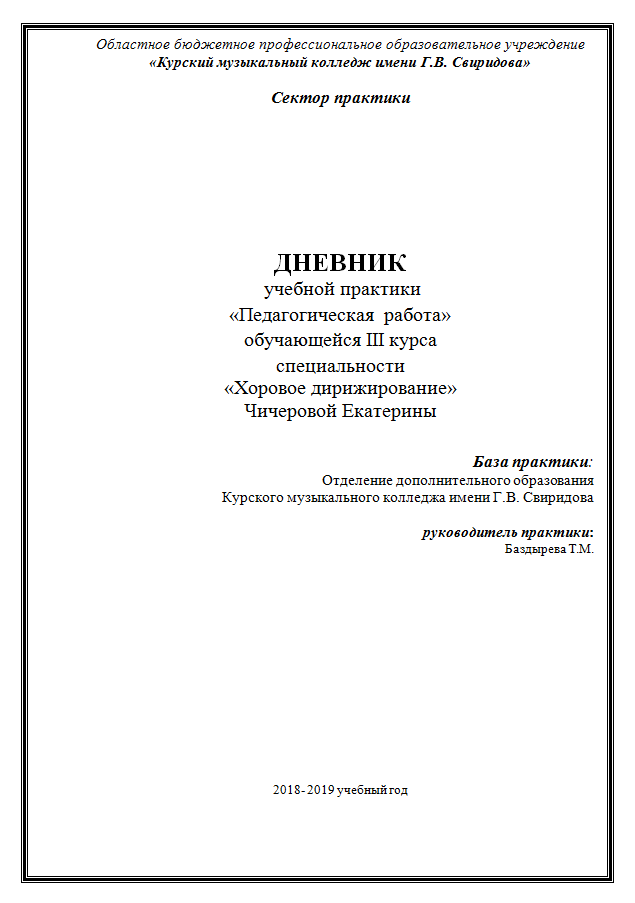 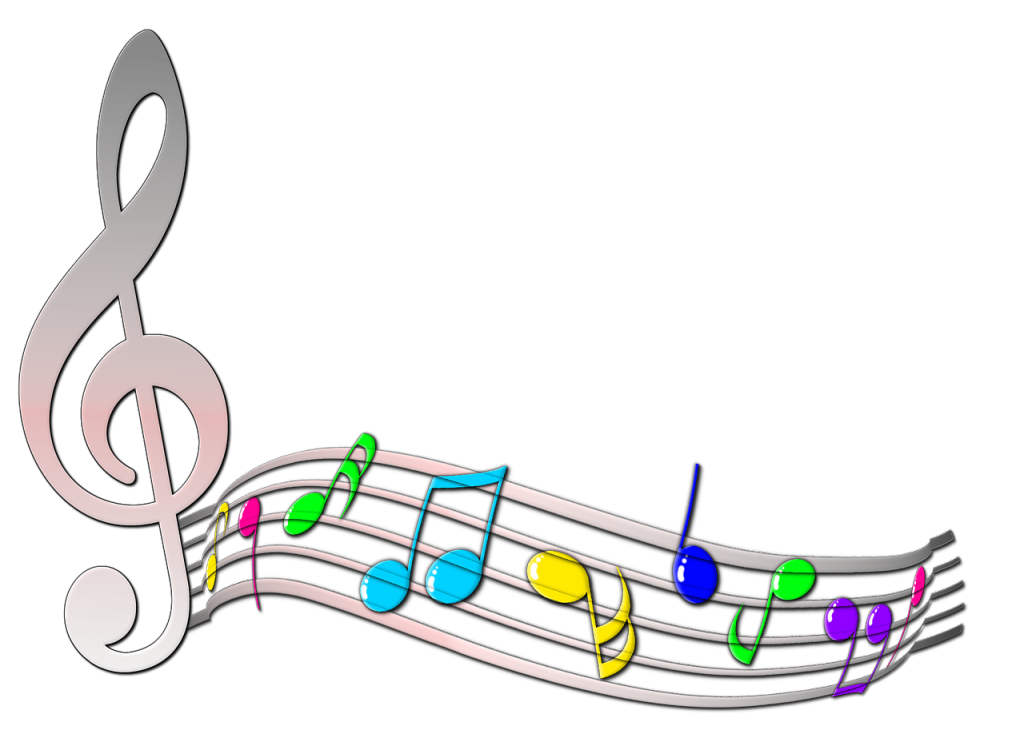 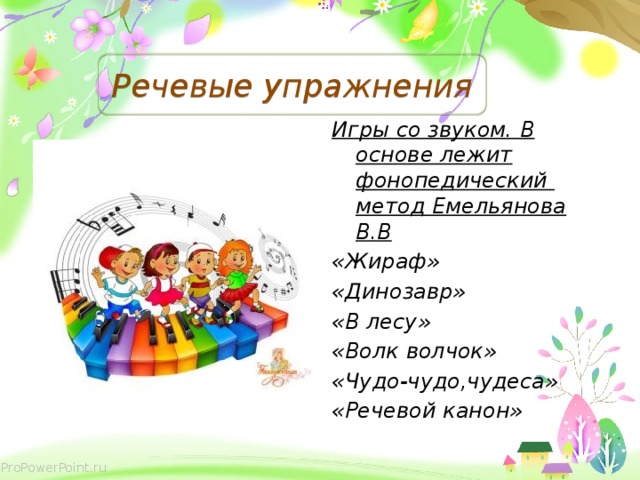 УП педагогическая работа «Постановка голоса»Занятия с учащимся сектора практики Кондрашовым Сергеем
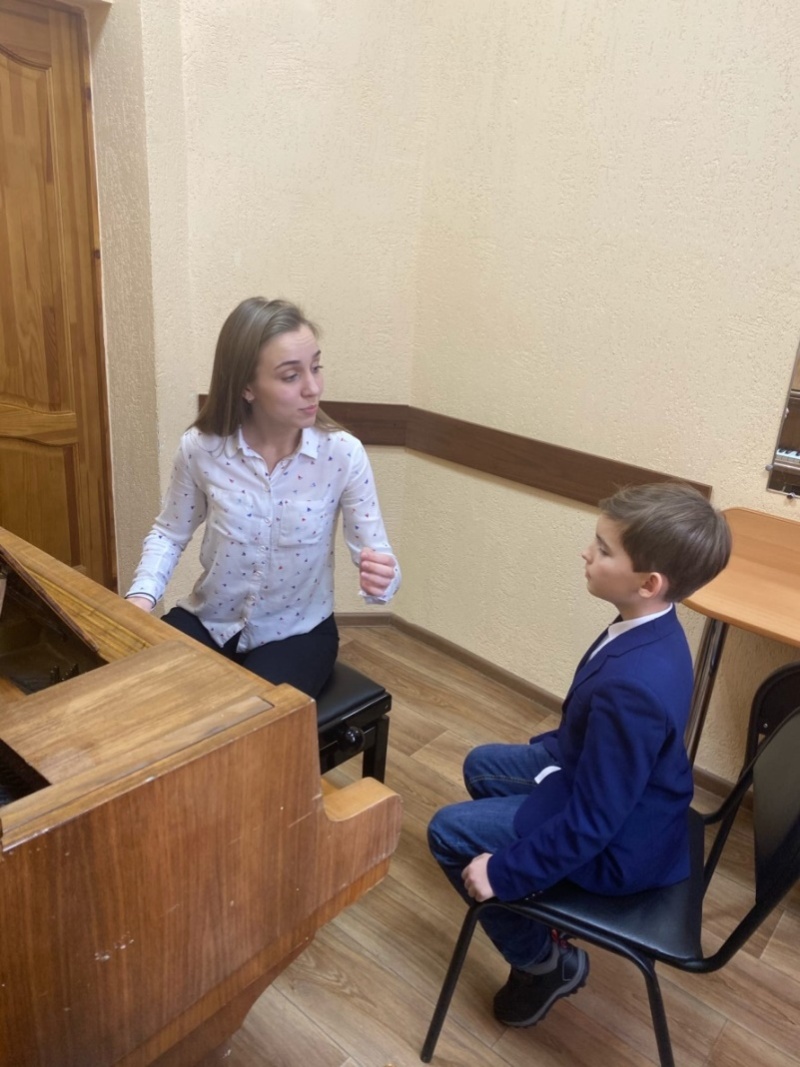 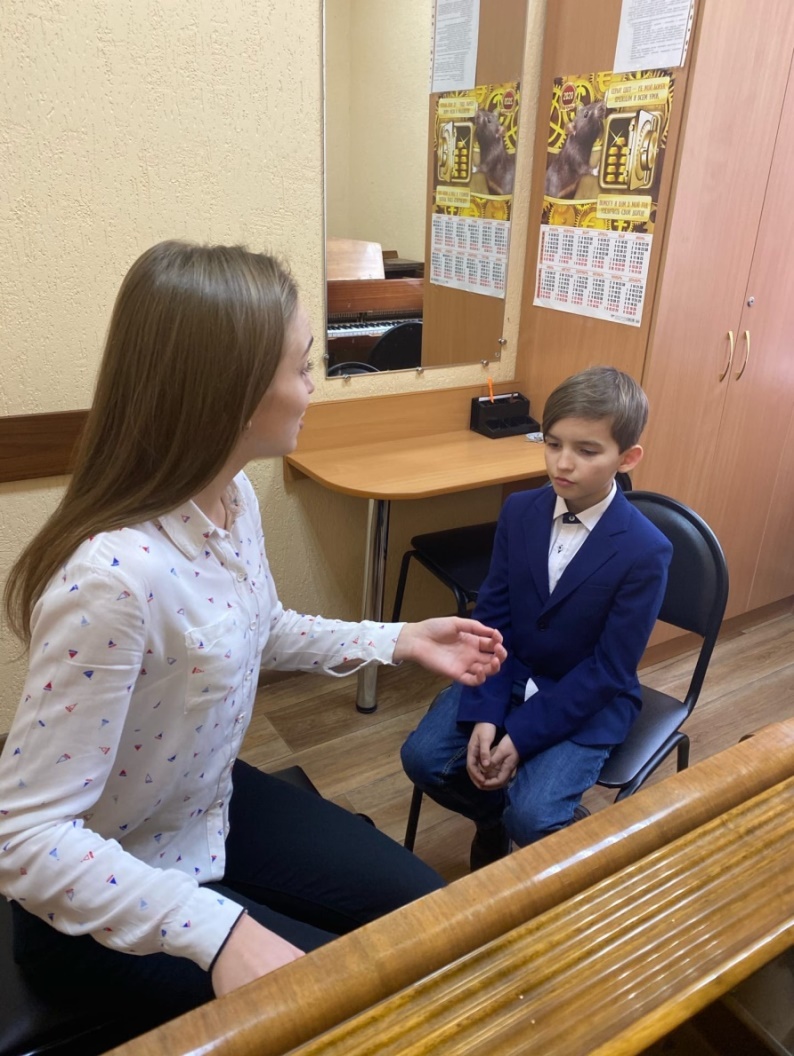 Подготовка к сдаче Государственного Экзамена
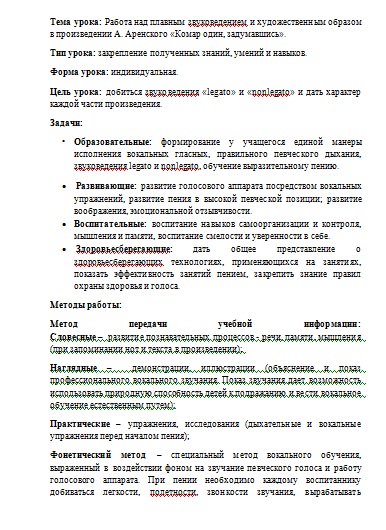 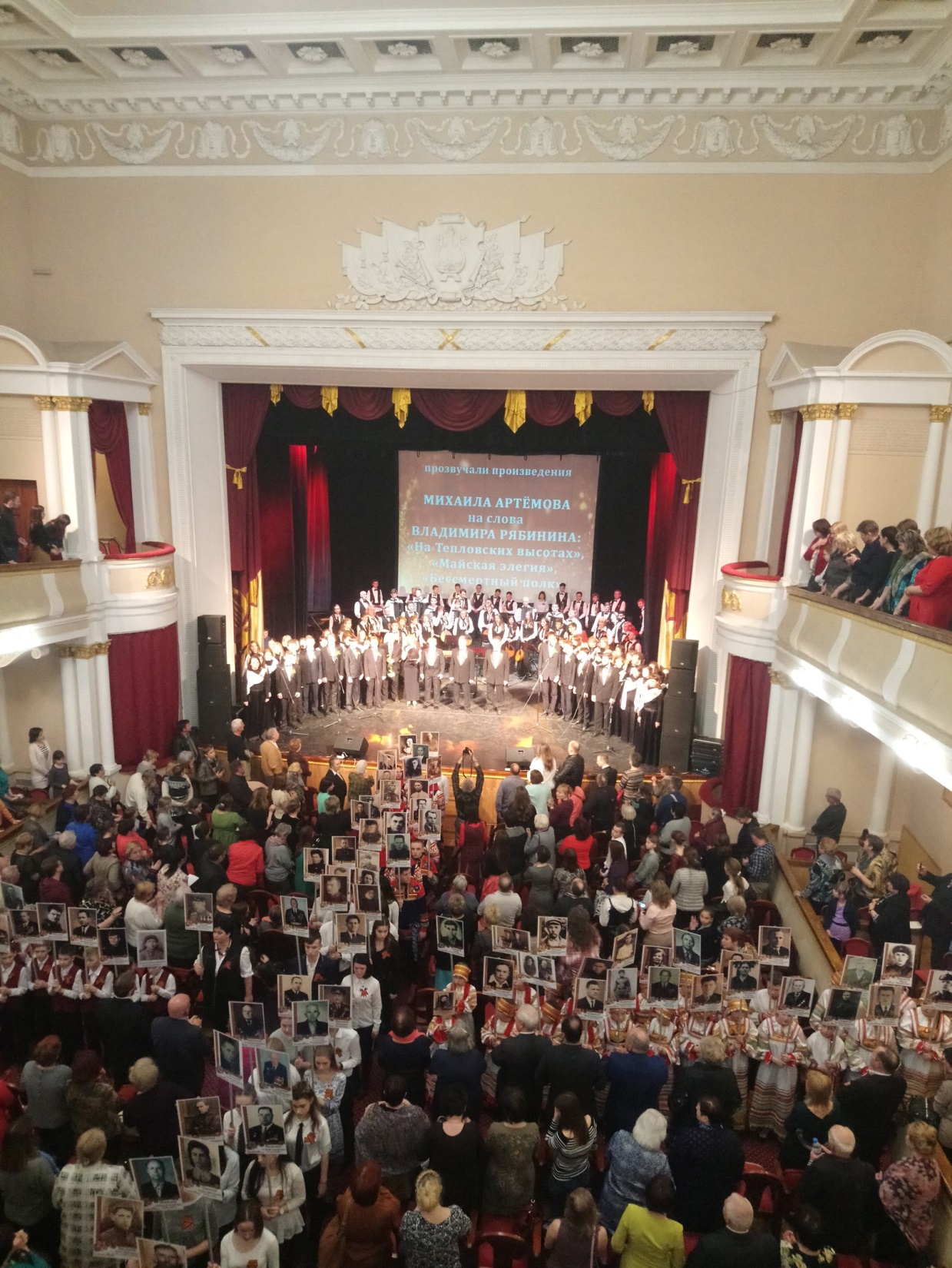 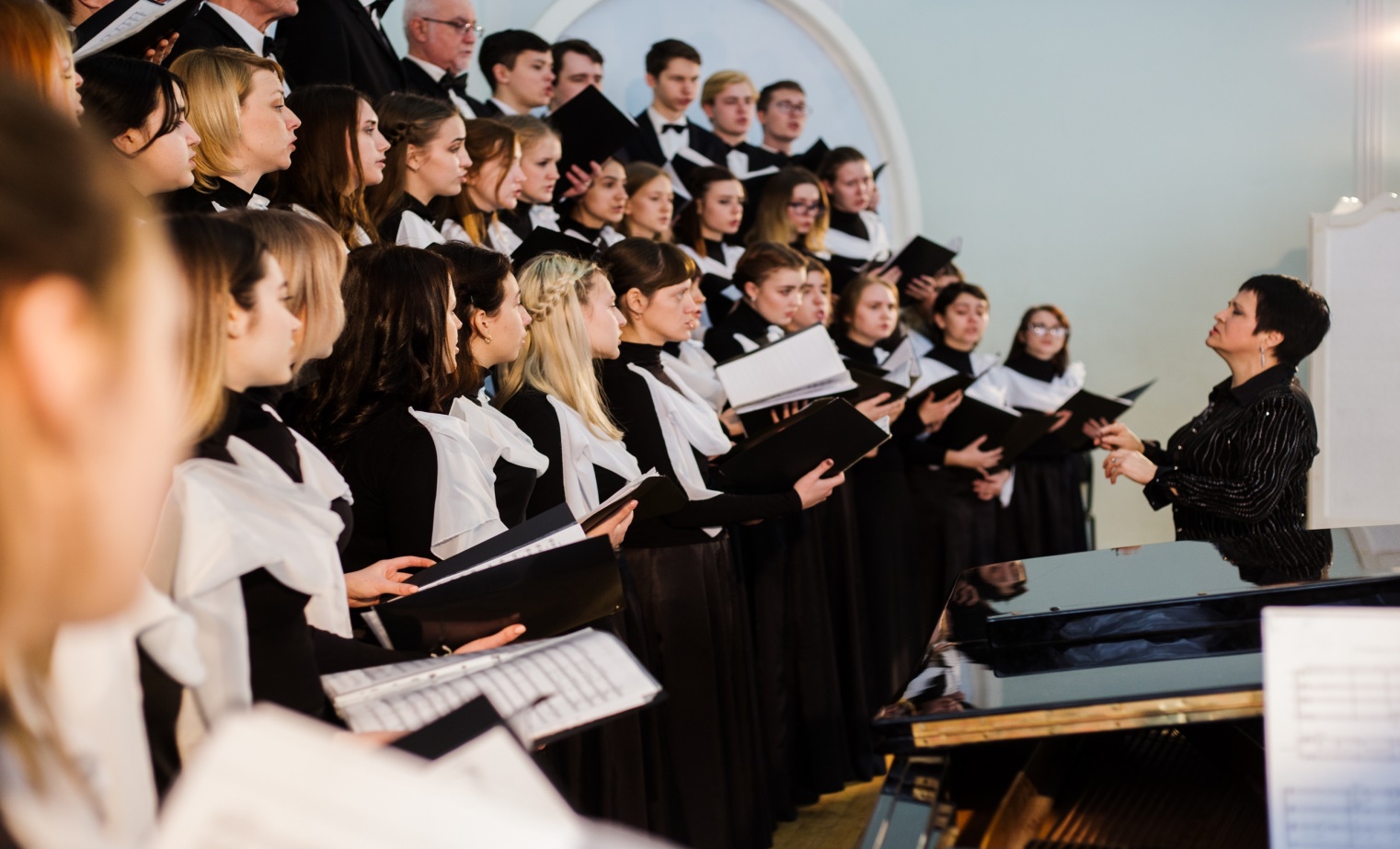 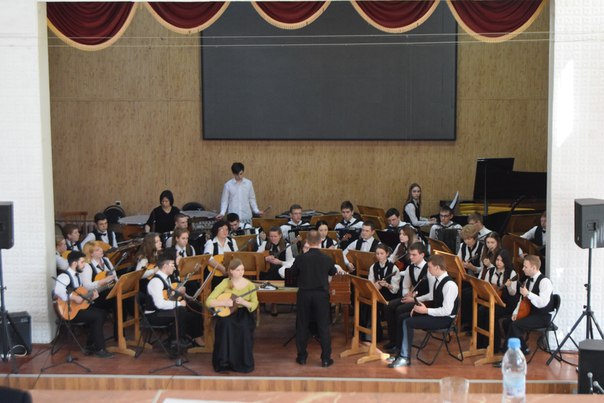 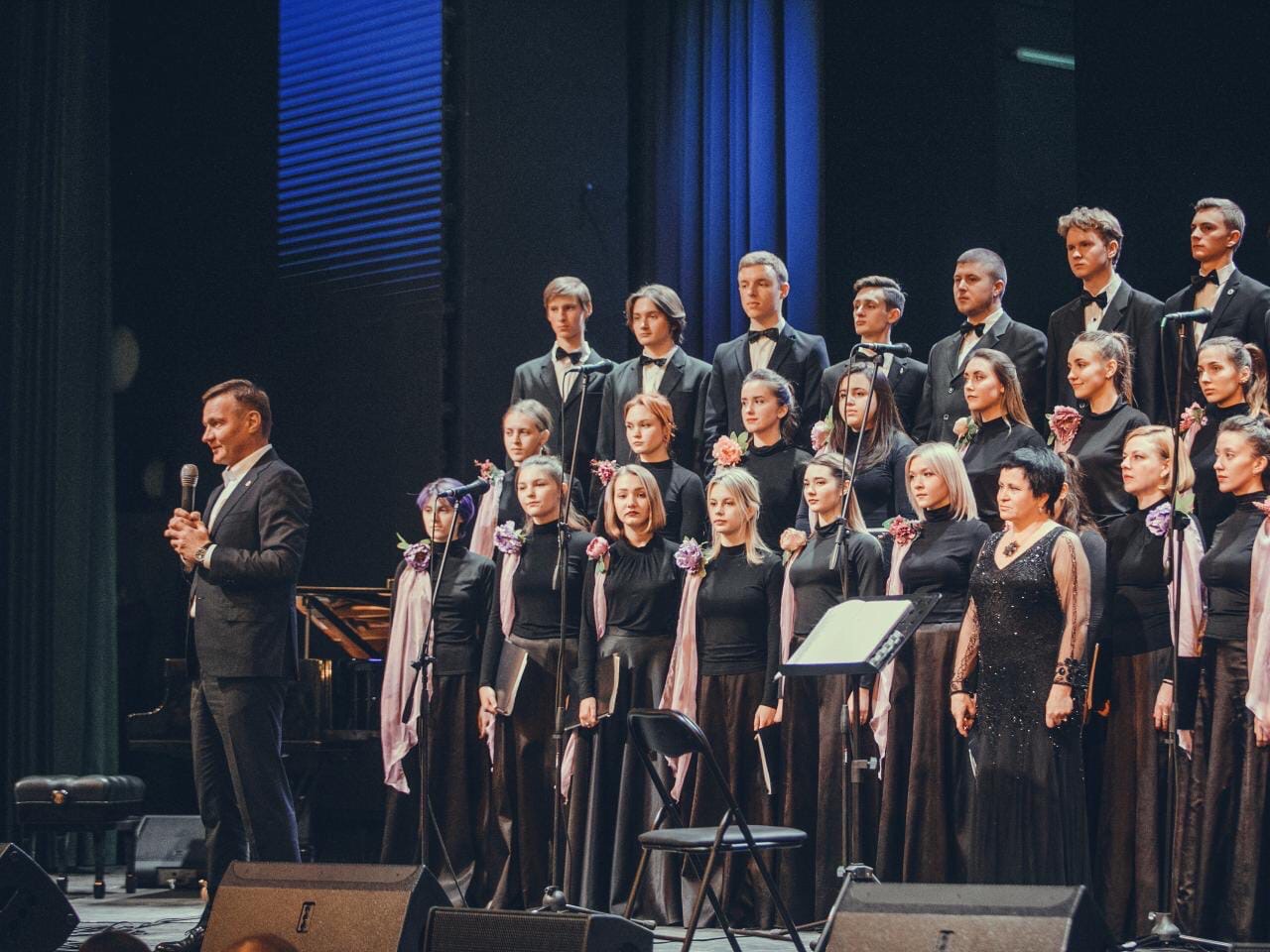 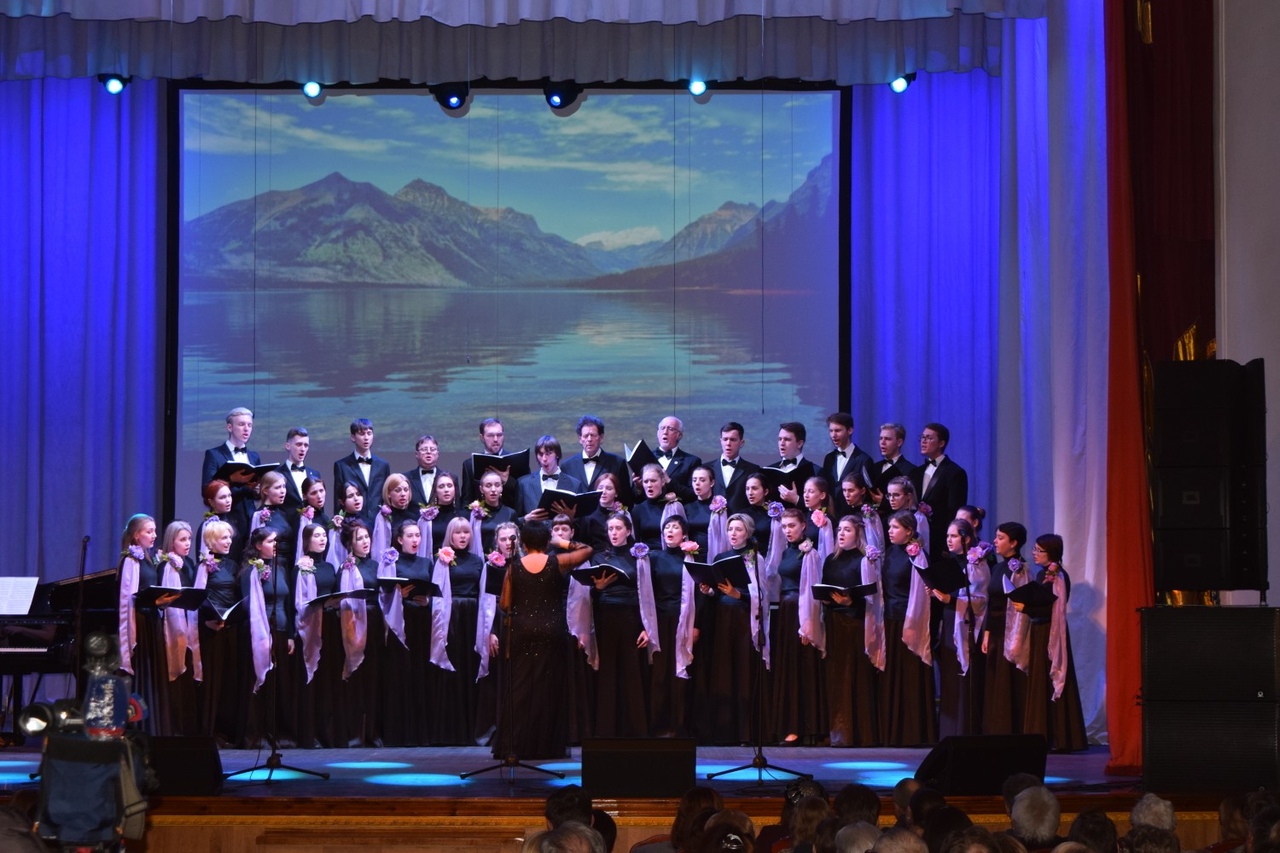 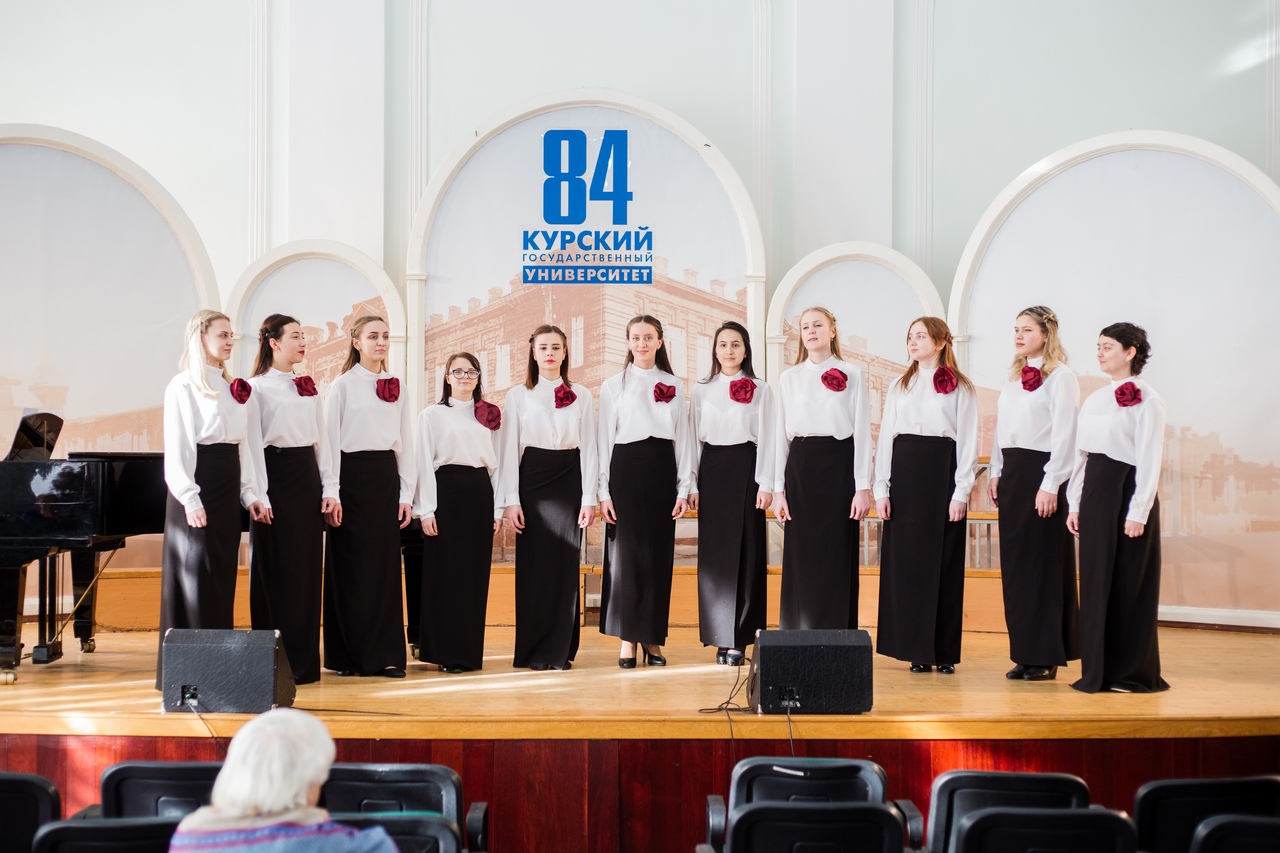 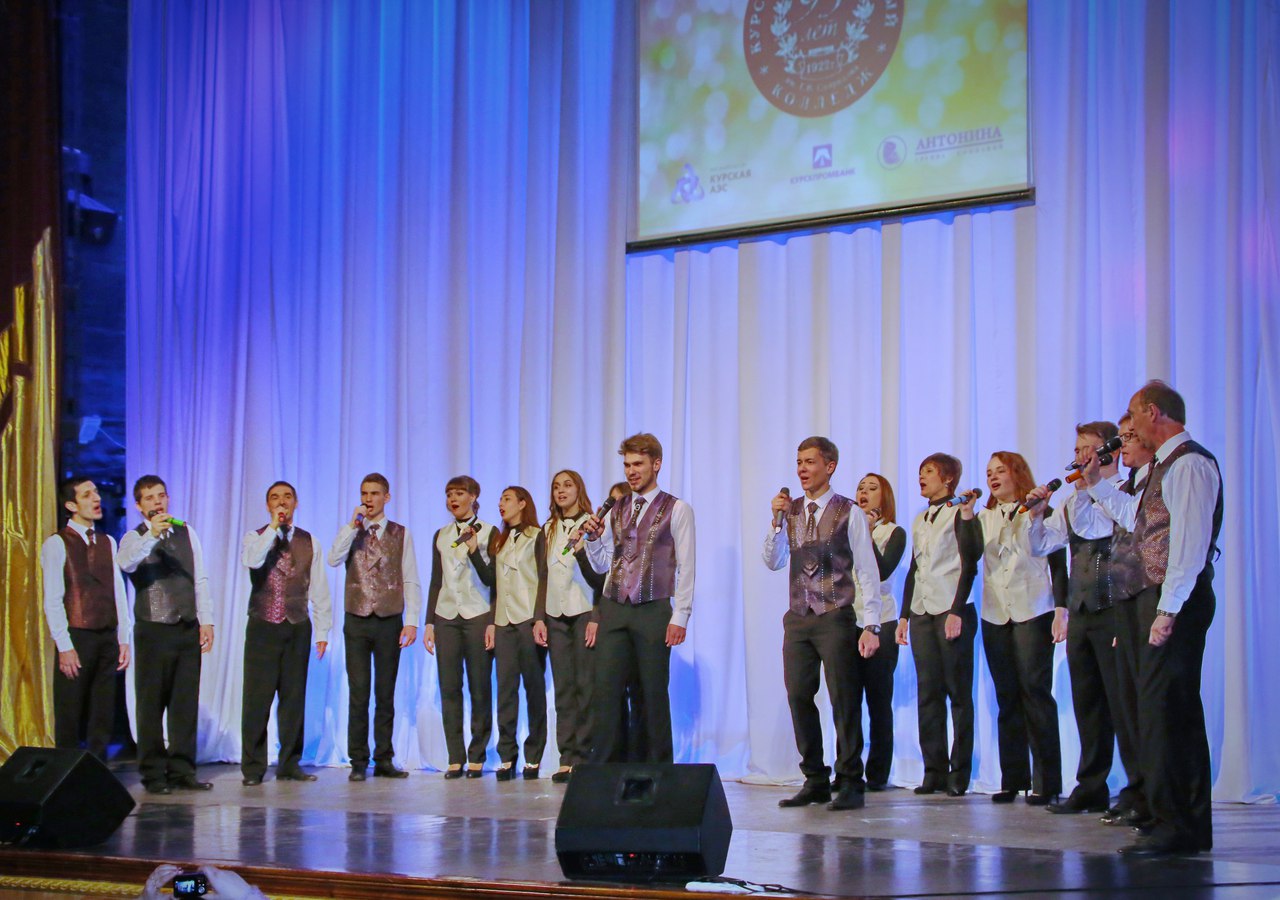 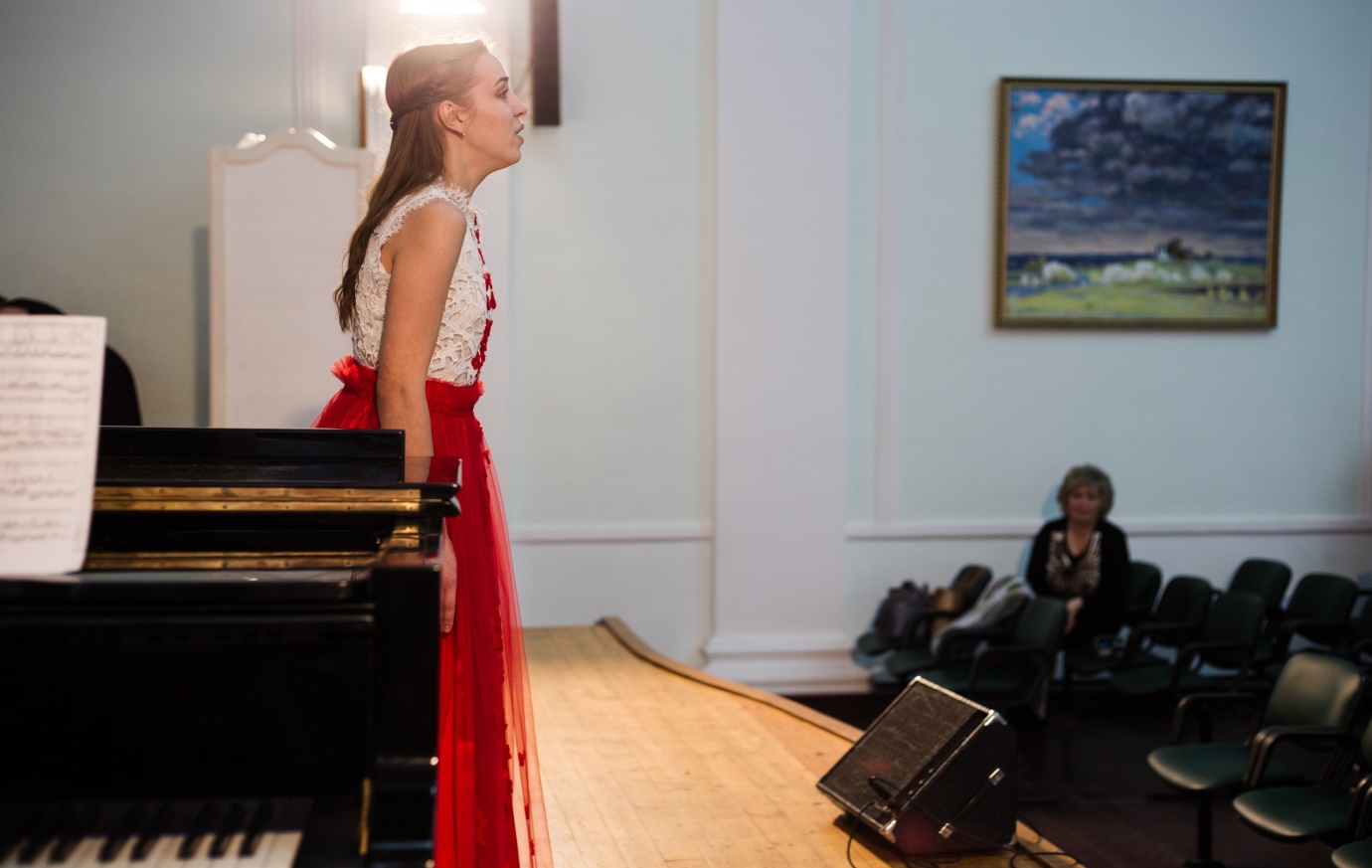 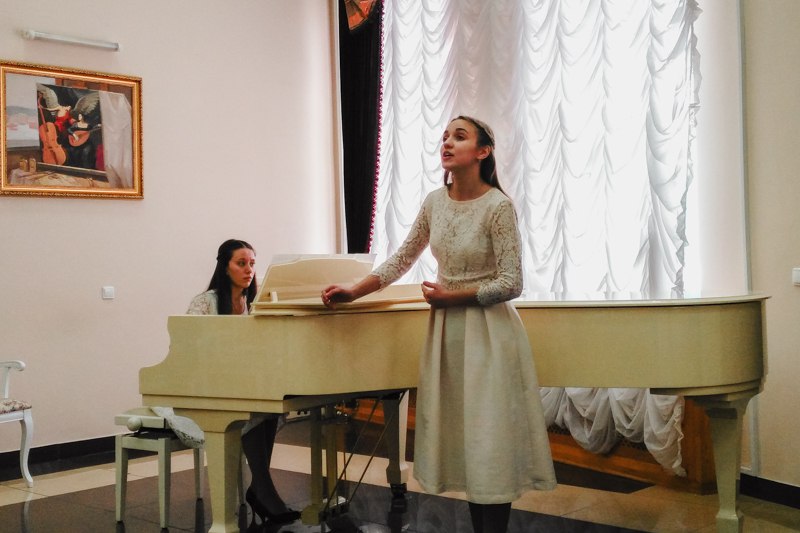 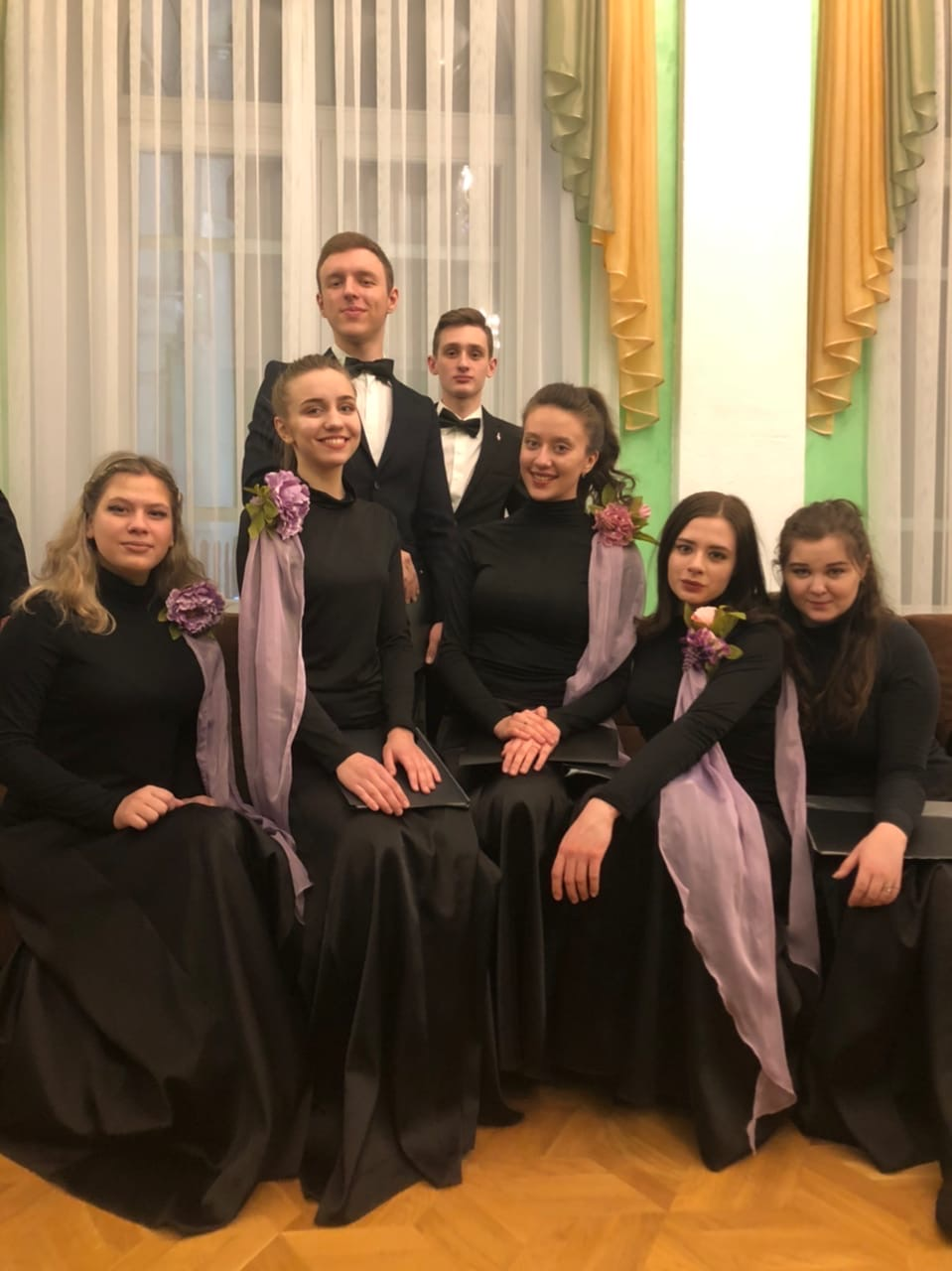 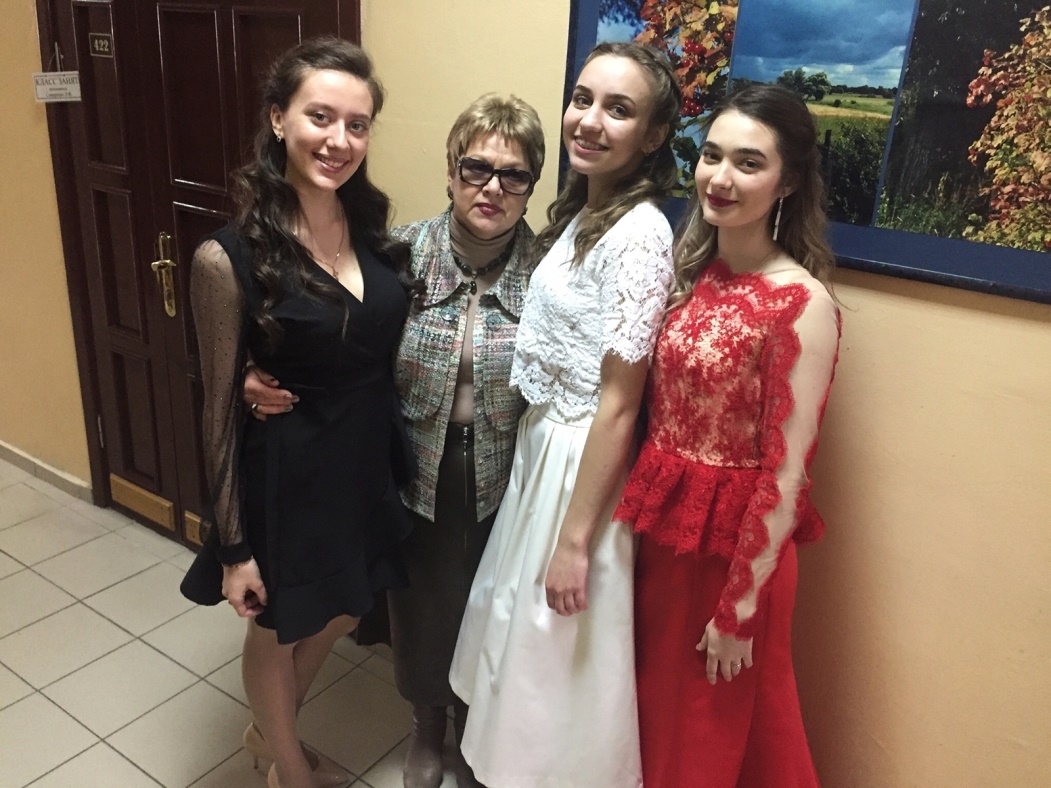 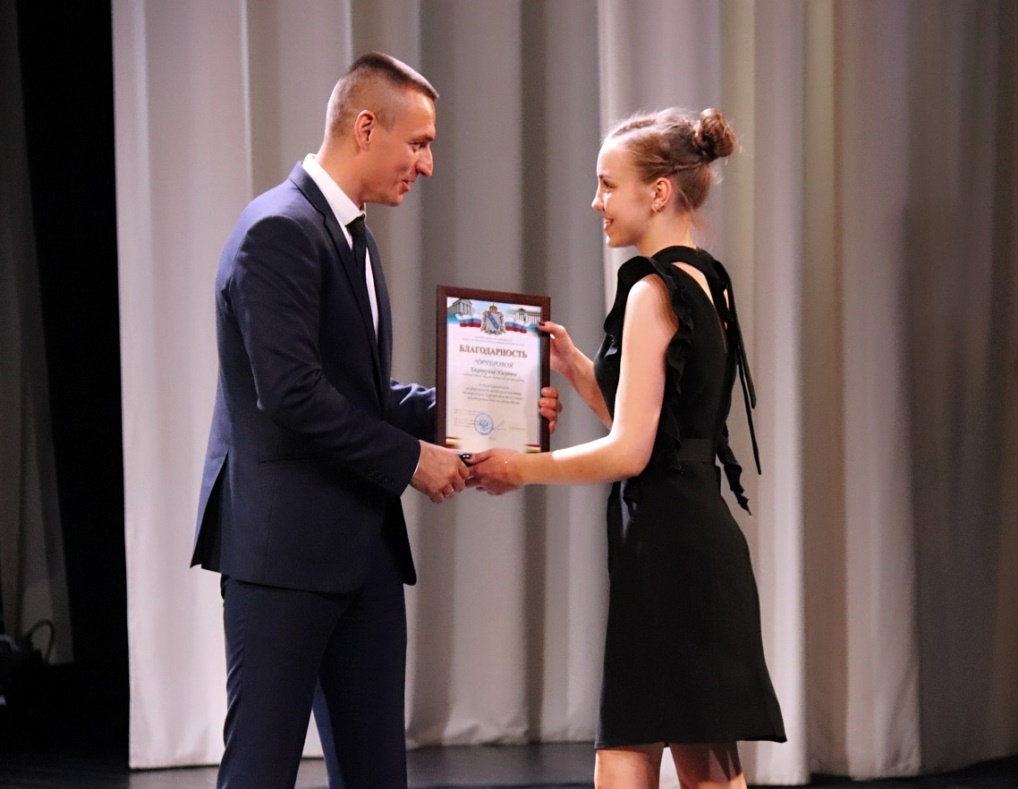 Три года педагогической практики в процессе обучения в КМК им Свиридова, сформировали у меня интерес к данному виду профессии, к стремлению саморазвития и познания новых методик.
Спасибо за внимание!
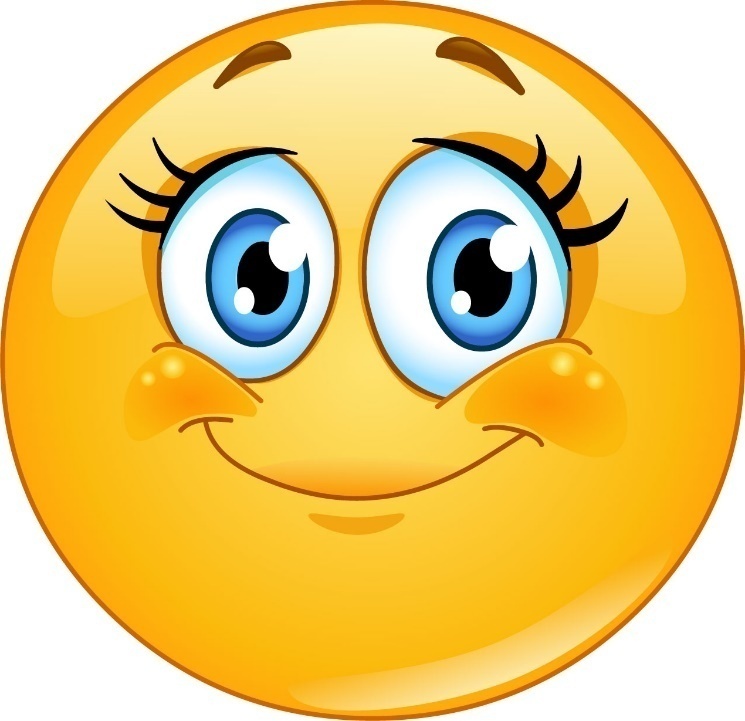